Challenges for healthcare Leaders of the Future World Health Leadership Network7th December, 2023
John R Campion
MB BCh BAO MSc MA MRCPI
Gastroenterology Clinical Research Fellow, Mater Hospital Dublin
Royal College of Physicians in Ireland Quality Improvement Scholar in Residence 2023
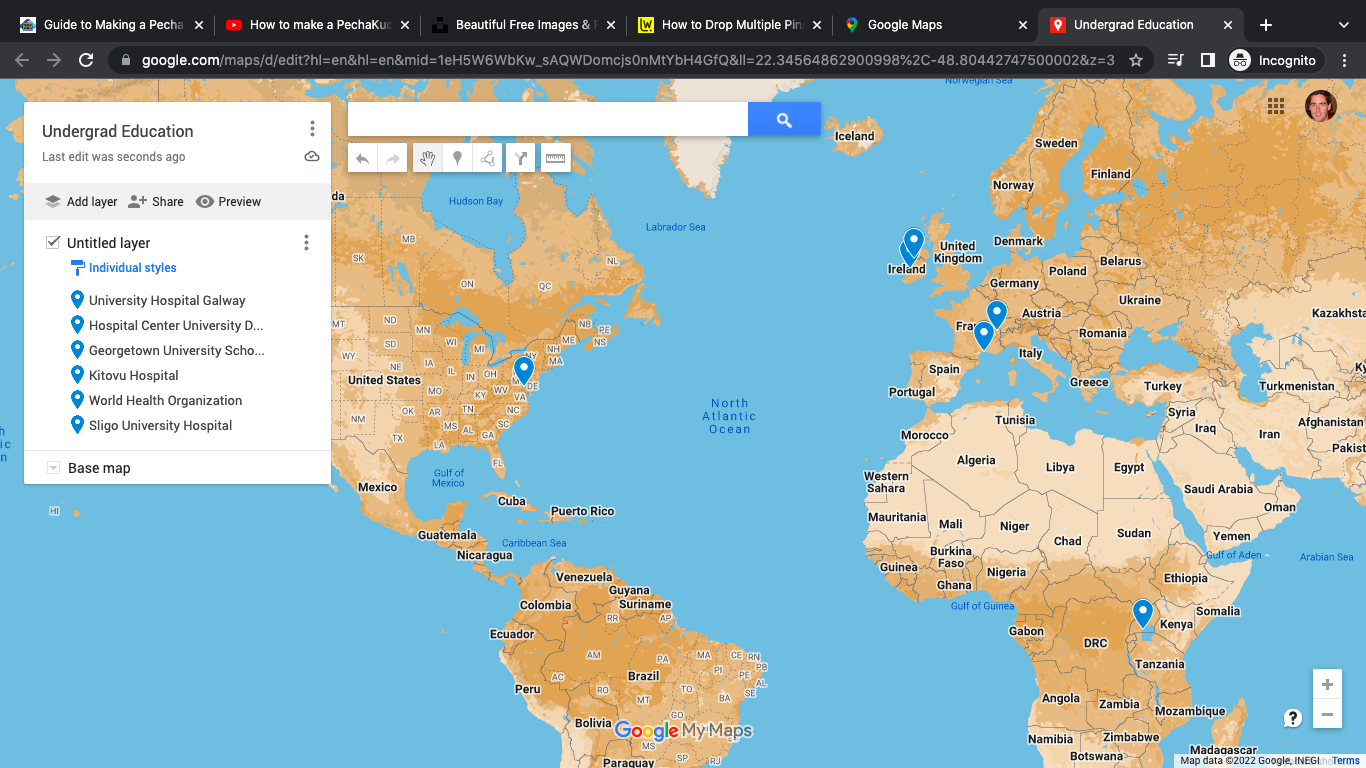 My Leadership Journey
ASSOCIATION OF 
MEDICAL STUDENTS 
OF IRELAND
WASHINGTON 
IRELAND 
PROGRAM
NATIONAL DOCTORS 
TRAINING AND PLANNING
SCHOLARSHIP
W.H.O. CONTROL OF 
EPIDEMIC DISEASES UNIT
RCPI 
QUALITY IMPROVEMENT
SCHOLAR IN RESIDENCE
LEAD NCHD
(CHIEF RESIDENT)
Challenge 1
The Challenge
Future clinical leaders are current busy clinicians


A Solution
Protected time for leadership development and training credit for leadership work
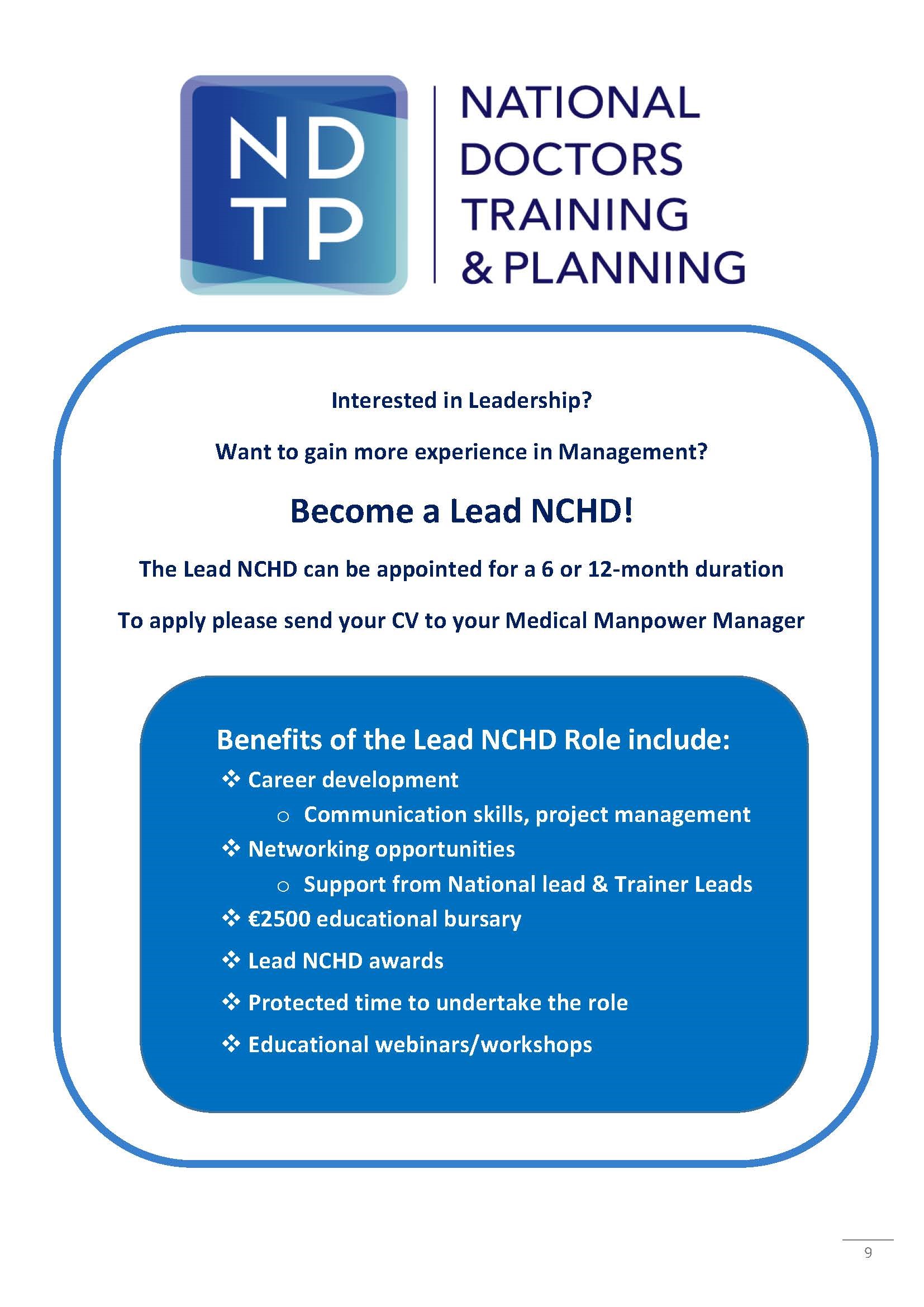 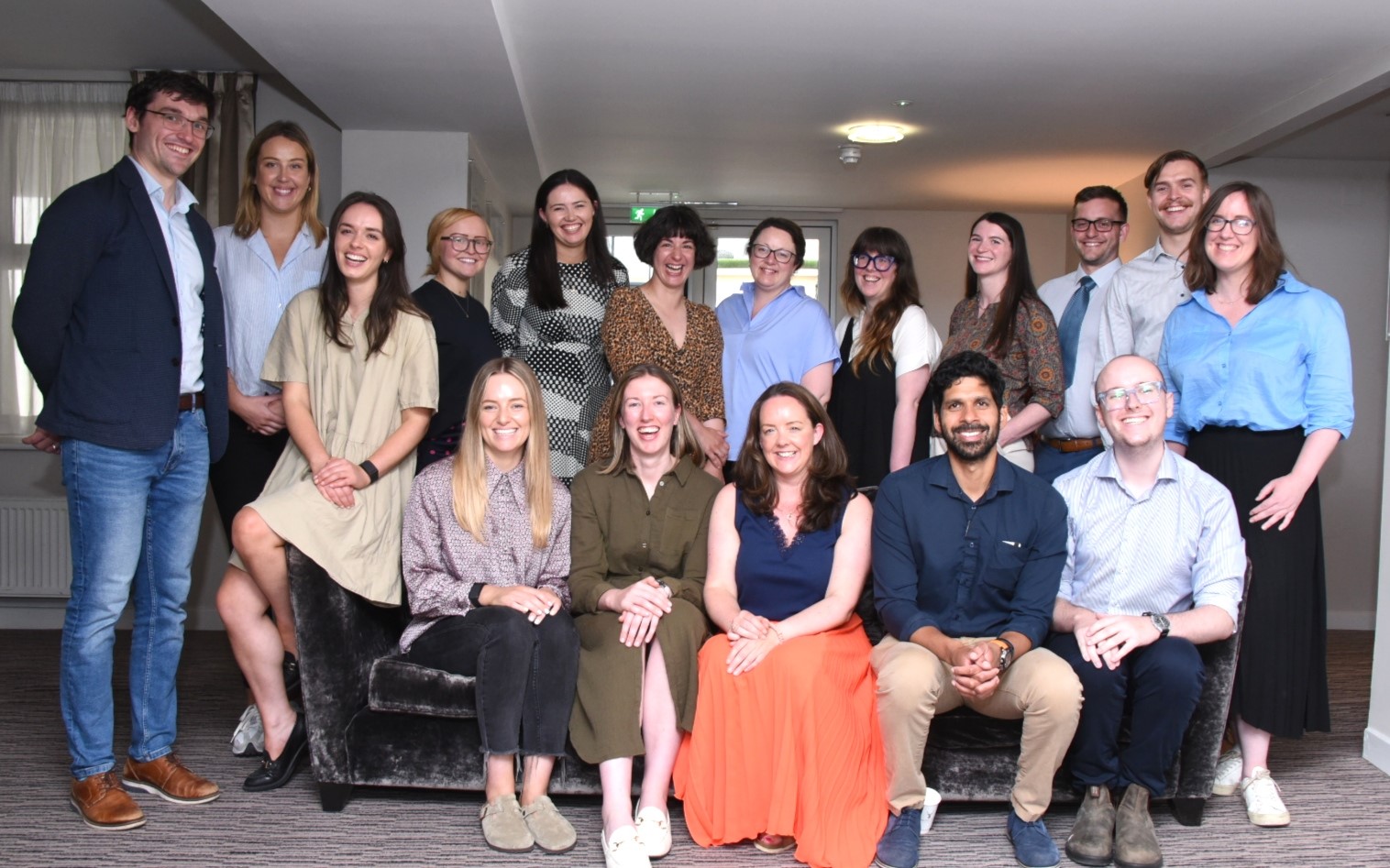 Challenge 2
The Challenge
Quality improvement is too important to be left to people 
with ‘quality improvement’ in their job title.


Possible Solutions 
Democratization of Quality Improvement
Distributed Leadership
Meaningful Patient Involvement
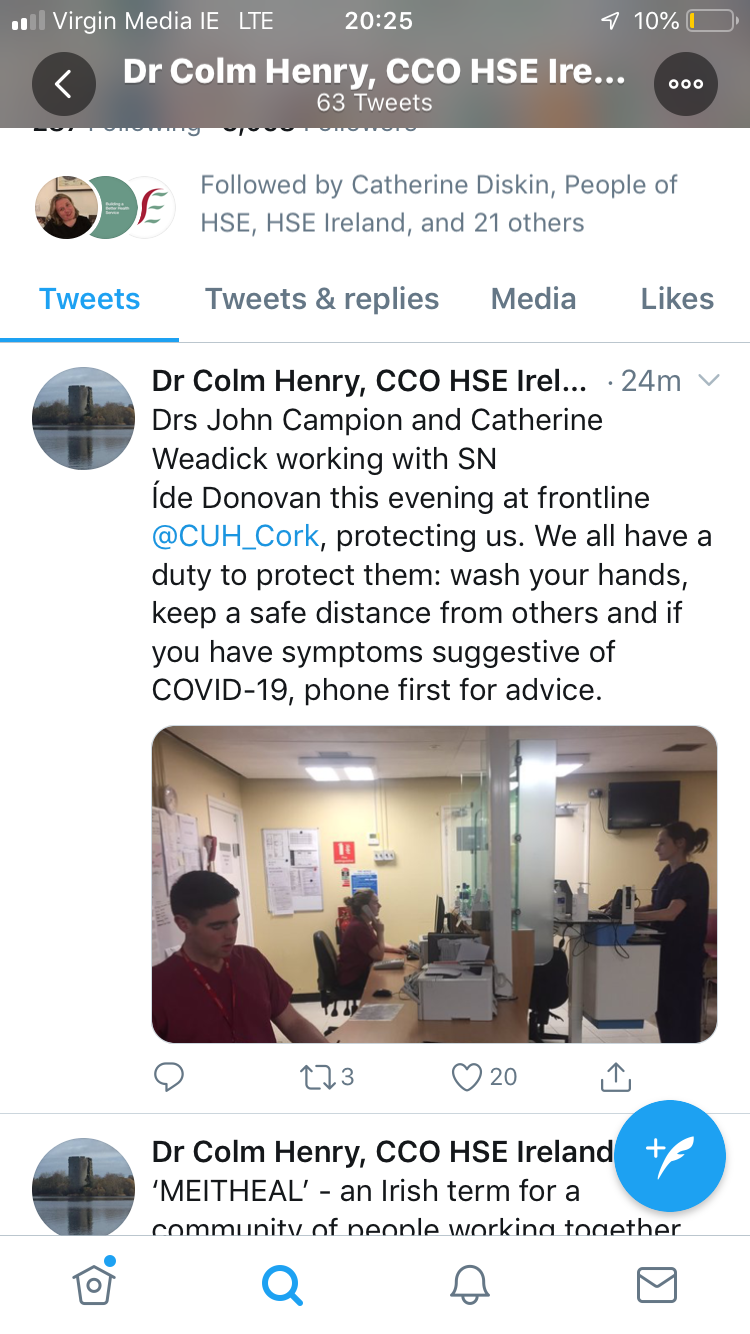 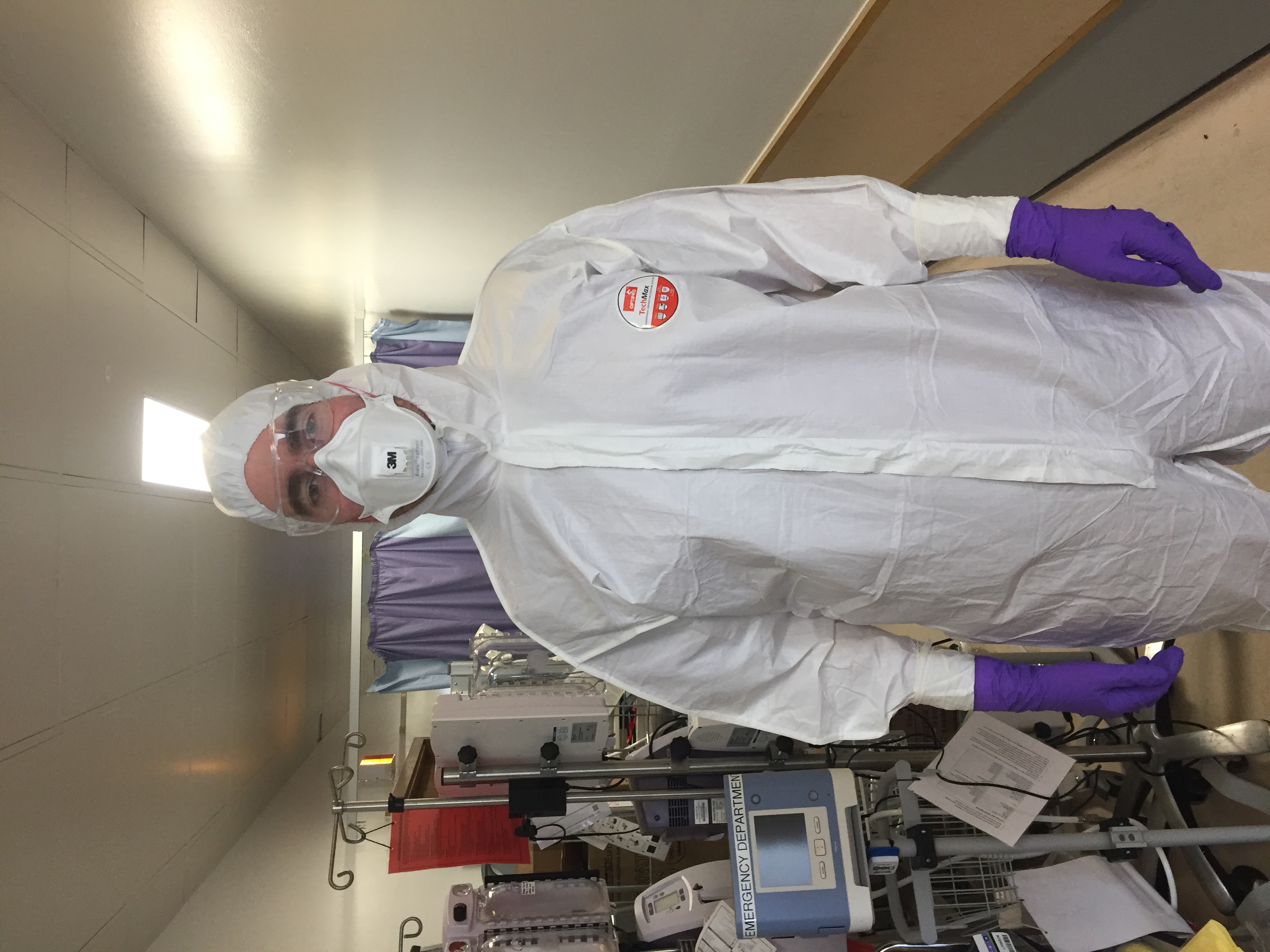 Challenge 3
The Challenge
Early-career healthcare professionals frequently operate in silos.


Possible Solutions
Interdisciplinary groups to encourage networked problem-solving and quality improvement

What Else?
Challenge 4
The Challenge
Early-career health professionals frequently have to move on from a hospital/clinic after a short period of time.


A Solution
Leadership and learning opportunities that follow the person
Royal College of Physicians of Ireland (RCPI) Quality Improvement Scholar in Residence Programme
One-year programme

Small group of senior doctors-in-training with an interest in leadership and quality improvement to develop clinical leadership skills and quality improvement knowledge.

Expert support and bespoke training to promote the development of skills and knowledge enabling them to provide quality improvement and clinical leadership.

Opportunities to lead quality improvement and contribute to QI literature.
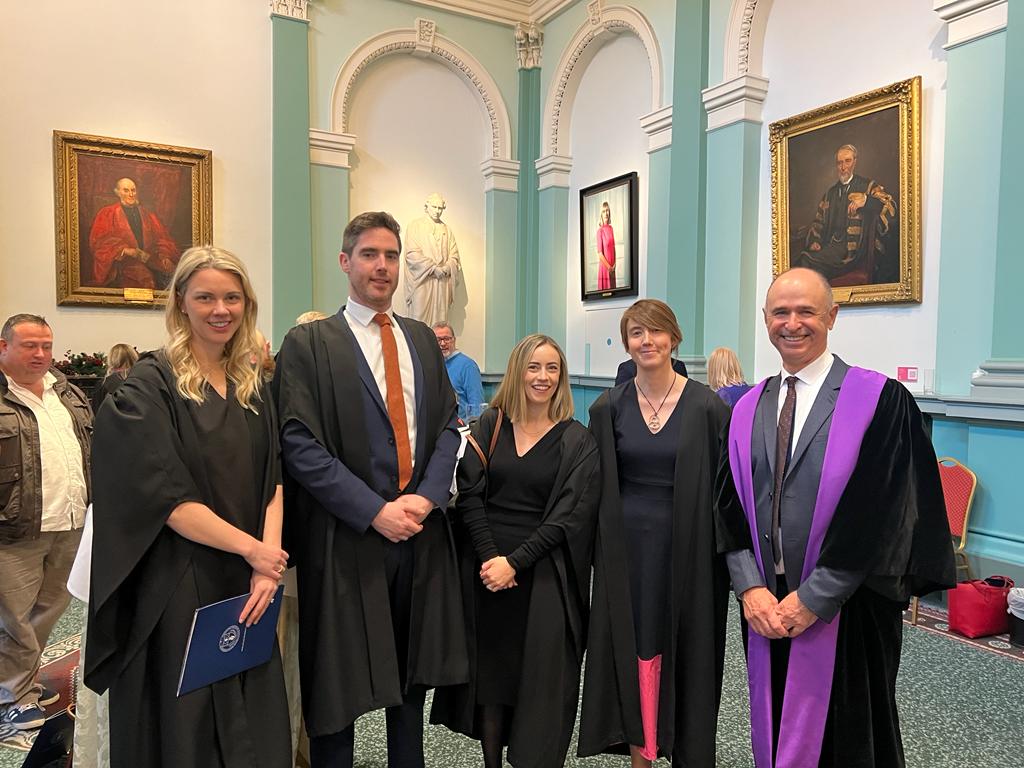 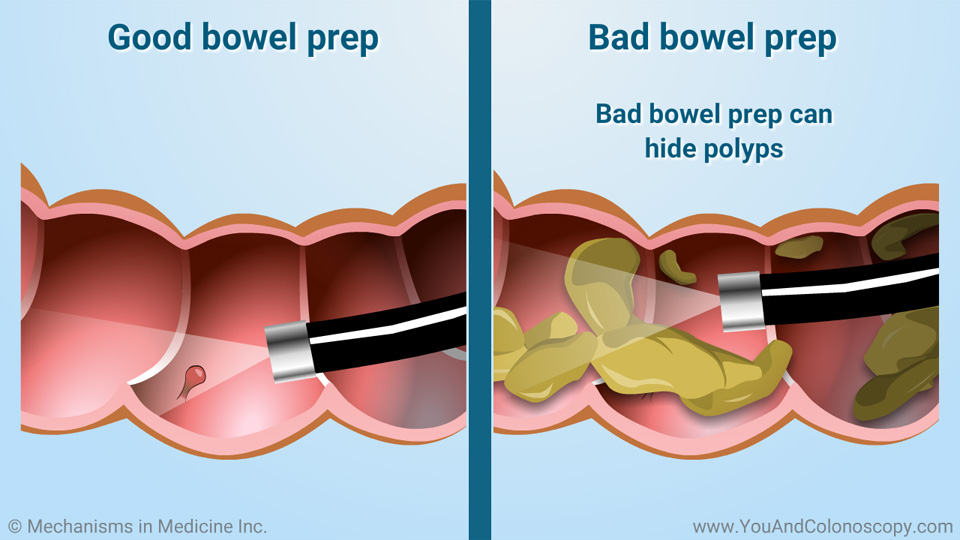 Challenge 5
Technology-centric development of
artificial intelligence applications in healthcare


A Solution:
Prioritise study of human- AI interaction and human factors 
in research of any new AI applications in healthcare
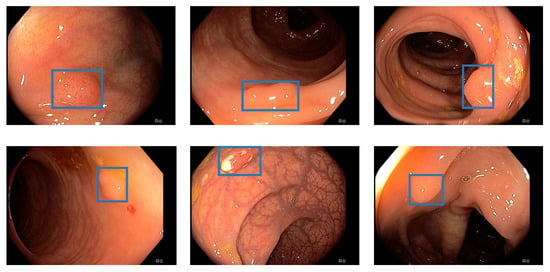 Summary
How can my healthcare system support future leaders and meet challenges such as
Top-down leadership
Silos in training and working
Short duration of employment in each workplace

How can I empower future leaders to be drivers rather than passengers in development of healthcare AI?
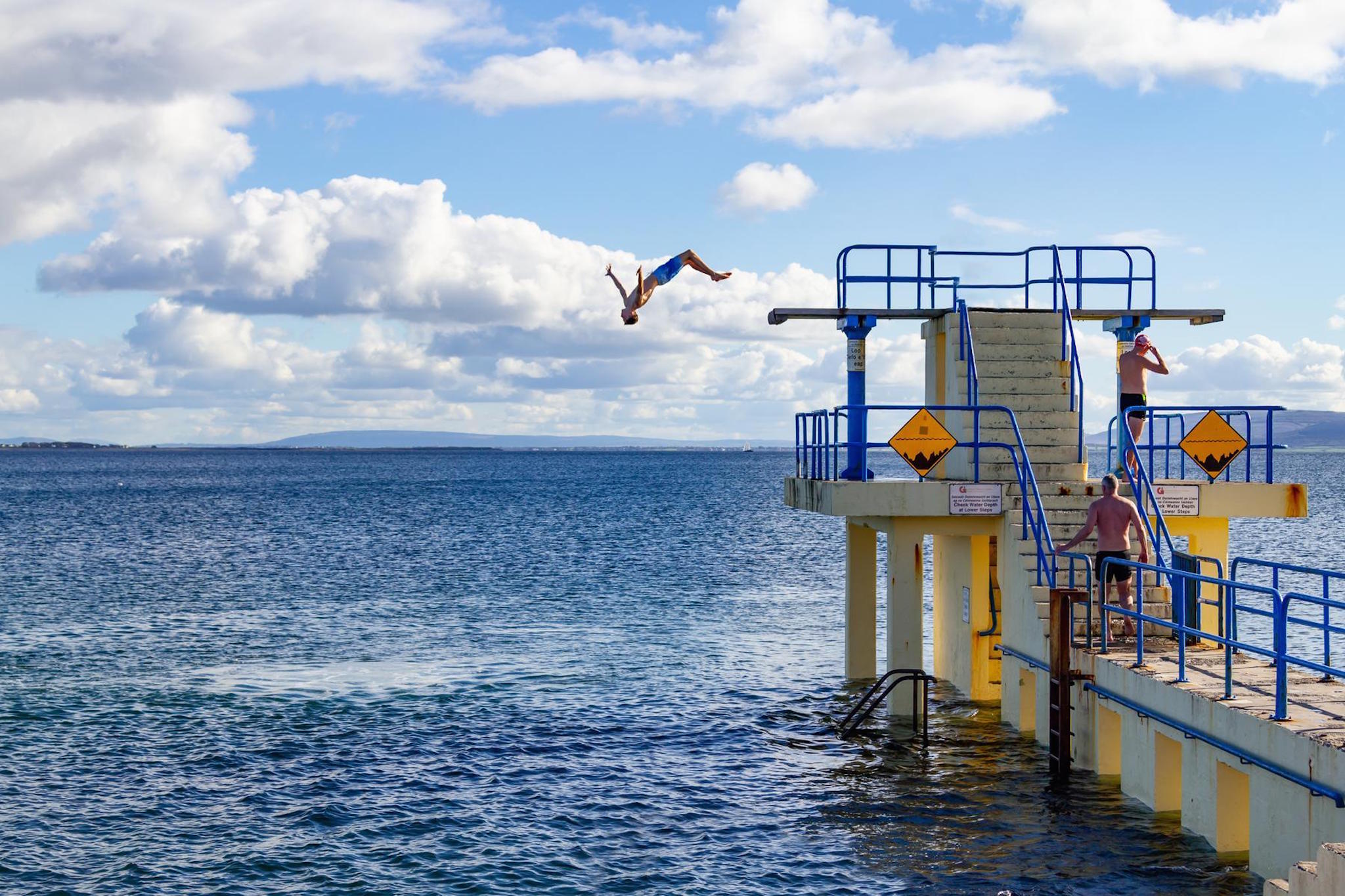